A
B
Lifted Inference:Approximate Inference
Statistical Relational Artificial Intelligence(StaRAI)
State transition system
ttf
tff
ttt
tft
fff
ftf
fft
ftt
Tanya Braun
Approximate Inference
Contents
Introduction
Artificial intelligence
Agent framework
StaRAI: context, motivation
Foundations
Logic
Probability theory
Probabilistic graphical models (PGMs)
Probabilistic Relational Models (PRMs)
Parfactor models, Markov logic networks
Semantics, inference tasks
Lifted Inference
Exact inference
Approximate inference, specifically sampling
Lifted Learning
Parameter learning
Relation learning
Approximating symmetries
Lifted Sequential Models and Inference
Parameterised models
Semantics, inference tasks, algorithm
Lifted Decision Making
Preferences, utility
Decision-theoretic models, tasks, algorithm
Continuous Space and Lifting
Lifted Gaussian Bayesian networks (BNs)
Probabilistic soft logic (PSL)
T. Braun - StaRAI
2
Approximate Inference
Outline: 4. Lifted Inference
Exact Inference
Lifted Variable Elimination for Parfactor Models
Idea, operators, algorithm, complexity
Lifted Junction Tree Algorithm
Idea, helper structure: junction tree, algorithm
First-order Knowledge Compilation for MLNs
Idea, helper structure: circuit, algorithm
Approximate Inference: Sampling
Direct sampling: Rejection sampling, (lifted) importance sampling
(Lifted) Markov Chain Monte Carlo sampling
T. Braun - StaRAI
3
Approximate Inference
Approximations
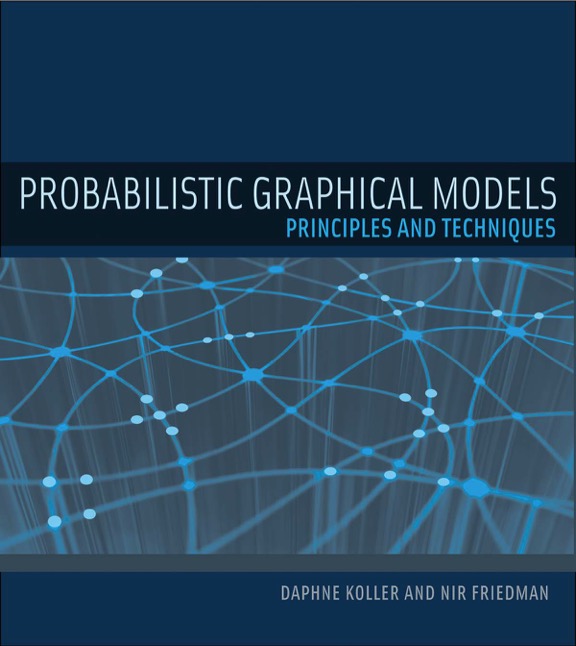 T. Braun - StaRAI
4
Approximate Inference
Deterministic vs. Stochastic Approximations
Deterministic Approximations
Stochastic Approximations
Can yield different results in different runs
Typically sampling-based
E.g., depending on different seeds for random numbers
Should converge towards true result
Yields same result in different runs
E.g., message passing on cyclic graphs
Always follows same schema, computationswill be identical in eachrun, meaning resultwill be identical
Known as loopybelief propagation
Focus of this lecture
T. Braun - StaRAI
5
Approximate Inference
Side Note: Variational Inference (VI)
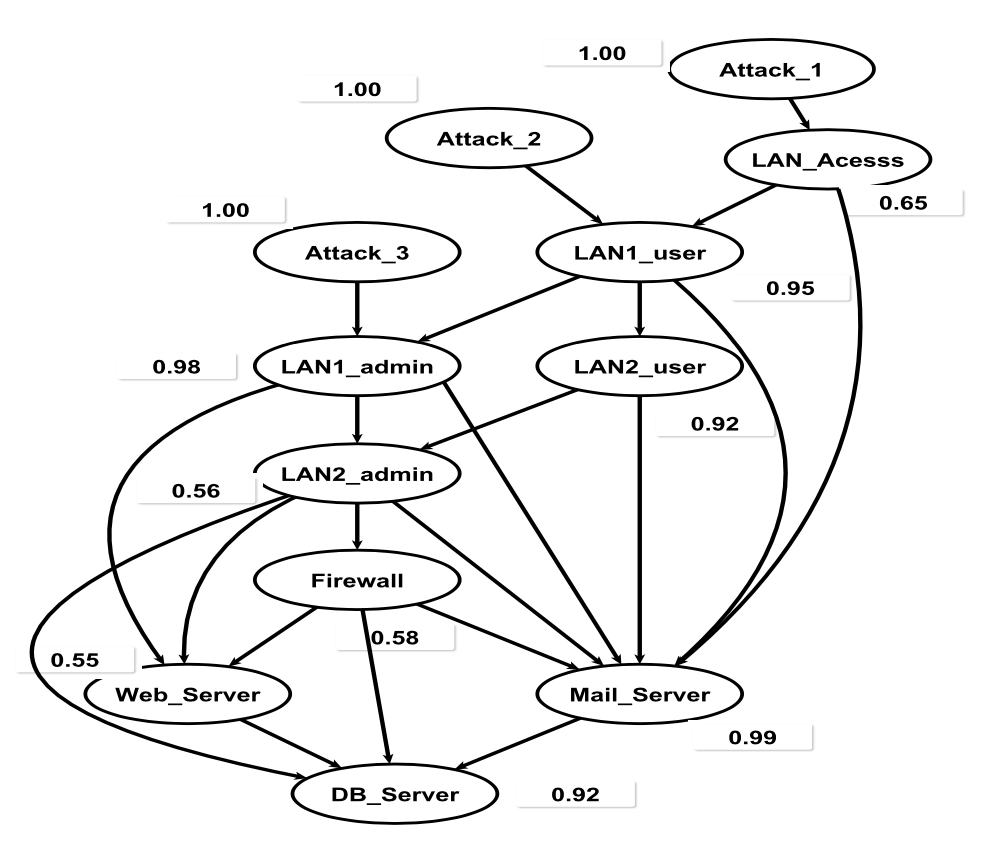 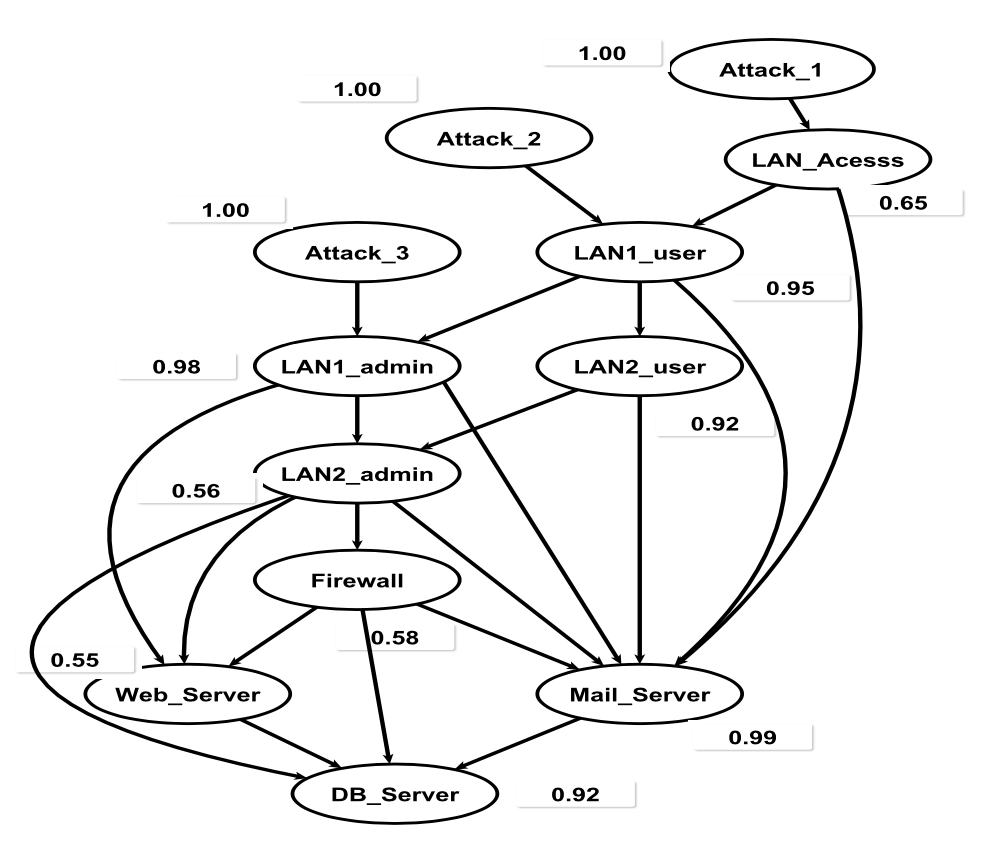 T. Braun - StaRAI
6
[Speaker Notes: Fast alle Kanten gelöscht, die eine direkte Abhängigkeit dargestellt haben, aber jetzt immer noch durch eine indirekte Abhängigkeit über einen gerichteten Pfad verbunden sind (Nachfahren/Vorfahren)]
Approximate Inference
Query Answering Using Stochastic Simulation
T. Braun - StaRAI
7
Approximate Inference
Basic Idea of Sampling from a Probability Distribution
How do we do that? Can we use a random number generator?
T. Braun - StaRAI
8
Approximate Inference
Sampling: 1. Generate Samples
ttf
tff
ttt
tft
fff
ftf
fft
ftt
T. Braun - StaRAI
9
Approximate Inference
Sampling: 1. Generate Samples
ttf
tff
ttt
tft
fff
ftf
fft
ftt
T. Braun - StaRAI
10
Approximate Inference
ttf
tff
ttt
tft
fff
ftf
fft
ftt
T. Braun - StaRAI
11
Approximate Inference
Sampling: Generalisation
T. Braun - StaRAI
12
Approximate Inference
Direct Sampling
Rejection Sampling, Likelihood Weighting, Importance Sampling

Lifted Importance Sampling
T. Braun - StaRAI
13
Approximate Inference
Direct Sampling: Forward & Rejection Sampling
ttf
tff
ttt
tft
fff
ftf
fft
ftt
How does this work?
How do we do that?
T. Braun - StaRAI
14
[Speaker Notes: Forward sampling = sampling from an empty network]
Approximate Inference
Rejecting Samples
ttf
tff
ttt
tft
fff
ftf
fft
ftt
Next part: How can we use a factorised model for this?
T. Braun - StaRAI
15
Approximate Inference
But First: Bayes Nets (BNs)
Why BNs?
Given a probability distribution, we can sample from it
In CPTs: Parent values determine which probability distribution holds
If sampling from roots to leaves (along a topological order), we always have parent values for CPTs (enabled by acyclicity)
T. Braun - StaRAI
16
Approximate Inference
Direct Sampling: Forward + Rejection Sampling in BNs
T. Braun - StaRAI
17
Approximate Inference
1. Generate Sample
Sample
true
false
T. Braun - StaRAI
18
Approximate Inference
2. Count, and Output
true
false
T. Braun - StaRAI
19
Approximate Inference
Rejection Sampling
Rejection Sampling
T. Braun - StaRAI
20
M. Henrion: “Propagating uncertainty in Bayesian networks by probabilistic logic sampling”. In: Uncertainty in AI, 1988.
Approximate Inference
Forward Sampling: Analysis
T. Braun - StaRAI
21
[Speaker Notes: Note: second probability is  0.9 = 1 – 0.1 = 1 – P(S|C)]
Approximate Inference
Rejection Sampling: Analysis
T. Braun - StaRAI
22
[Speaker Notes: Note: second probability is  0.9 = 1 – 0.1 = 1 – P(S|C)]
Approximate Inference
Brief Look into PAC Estimators
T. Braun - StaRAI
23
Approximate Inference
Brief Look into PAC Estimator
What is a problem with sampling like this?
T. Braun - StaRAI
24
Approximate Inference
Rejection Sampling: Problem
T. Braun - StaRAI
25
Approximate Inference
Rejection Sampling: Problem
T. Braun - StaRAI
26
Approximate Inference
Likelihood Weighting
T. Braun - StaRAI
27
R. Fung and K.-C. Chang. Weighing and integrating evidence for stochastic simulation in Bayesian networks. In Uncertainty in AI, 1989. 
R. D. Shachter and M. A. Peot. Simulation approaches to general probabilistic inference on belief networks. In Uncertainty in AI, 1989.
Approximate Inference
Likelihood Weighting: Example
T. Braun - StaRAI
28
[Speaker Notes: Weight is low because it is a cloudy day which makes sprinkler unlikely]
Approximate Inference
Likelihood Weighting: Example
T. Braun - StaRAI
29
Approximate Inference
Likelihood Weighting: Algorithm
Likelihood Weighting
T. Braun - StaRAI
30
Approximate Inference
Likelihood Analysis
But, performance still degrades with many evidence variables because few samples have nearly all the total weight
T. Braun - StaRAI
31
Approximate Inference
Importance Sampling
T. Braun - StaRAI
32
Herman Kahn. Random Sampling (Monte Carlo) Techniques in Neutron Attenuation Problems. Nucleonics, 1950.
Approximate Inference
Using a Proposal Distribution
T. Braun - StaRAI
33
Approximate Inference
Unnormalised Importance Sampling
T. Braun - StaRAI
34
Approximate Inference
T. Braun - StaRAI
35
Approximate Inference
T. Braun - StaRAI
36
Approximate Inference
Normalised Importance Sampling
T. Braun - StaRAI
37
Approximate Inference
Sampling in Undirected Models
T. Braun - StaRAI
38
Approximate Inference
T. Braun - StaRAI
39
[Speaker Notes: 1: compare Hugin factor]
Approximate Inference
Example
B
B
B
A
A
B
B
C
C
AB
AB
AB
BC
BC
BC
T. Braun - StaRAI
40
Approximate Inference
Example
11
1
B
A
B
C
AB
BC
11
00
10
01
T. Braun - StaRAI
41
Approximate Inference
Example
11
10
1
B
A
B
C
AB
BC
0
1
T. Braun - StaRAI
42
Approximate Inference
Example
B
A
B
C
AB
BC
T. Braun - StaRAI
43
Approximate Inference
Lifted Importance Sampling (LIS)
T. Braun - StaRAI
44
Vibhav Gogate, Abhay Jha, and Deepak Venugopal: Advances in Lifted Importance Sampling. In: Proceedings of the Twenty-Sixth AAAI Conference on Artificial Intelligence, 2012.
Approximate Inference
Lifted Importance Sampling (LIS)
T. Braun - StaRAI
45
Vibhav Gogate, Abhay Jha, and Deepak Venugopal: Advances in Lifted Importance Sampling. In: Proceedings of the Twenty-Sixth AAAI Conference on Artificial Intelligence, 2012.
Approximate Inference
LIS: Lifting Rules – Power Rule
Compare DPGs in FO dtrees and set conjunctions in FO dDNNF circuits
T. Braun - StaRAI
46
Vibhav Gogate, Abhay Jha, and Deepak Venugopal: Advances in Lifted Importance Sampling. In: Proceedings of the Twenty-Sixth AAAI Conference on Artificial Intelligence, 2012.
[Speaker Notes: Each grounding contributes the same weight to weight of sample (w)]
Approximate Inference
LIS: Lifting Rules – Generalised Binomial Rule
Compare counting
T. Braun - StaRAI
47
Vibhav Gogate, Abhay Jha, and Deepak Venugopal: Advances in Lifted Importance Sampling. In: Proceedings of the Twenty-Sixth AAAI Conference on Artificial Intelligence, 2012.
[Speaker Notes: If we would ground R(x), we would consider (sum over) all different worlds where 0 to |dom(x)| instances are true in all its permutations
Instead: Consider one representative for each case of 0 to |dom(x)| instances being true (avoid permutations ➝ multiply with bin. coeff.) ➝ multiply with weight of true formulas (w) ➝ multiply with 2^p(j) as don’t care atoms not important for true case but represent different formula parts that contribute same weight]
Approximate Inference
LIS: Lifting Rules – Isolated Variable Rule
T. Braun - StaRAI
48
Vibhav Gogate, Abhay Jha, and Deepak Venugopal: Advances in Lifted Importance Sampling. In: Proceedings of the Twenty-Sixth AAAI Conference on Artificial Intelligence, 2012.
[Speaker Notes: In contrast to previous with R(x), now we have R(x,y)]
Approximate Inference
LIS tries to apply the power rule, followed by the generalised binomial rule, followed by the isolated variable rule. If all fail, then LIS grounds an atom and samples for the groundings.
T. Braun - StaRAI
49
Vibhav Gogate, Abhay Jha, and Deepak Venugopal: Advances in Lifted Importance Sampling. In: Proceedings of the Twenty-Sixth AAAI Conference on Artificial Intelligence, 2012.
Approximate Inference
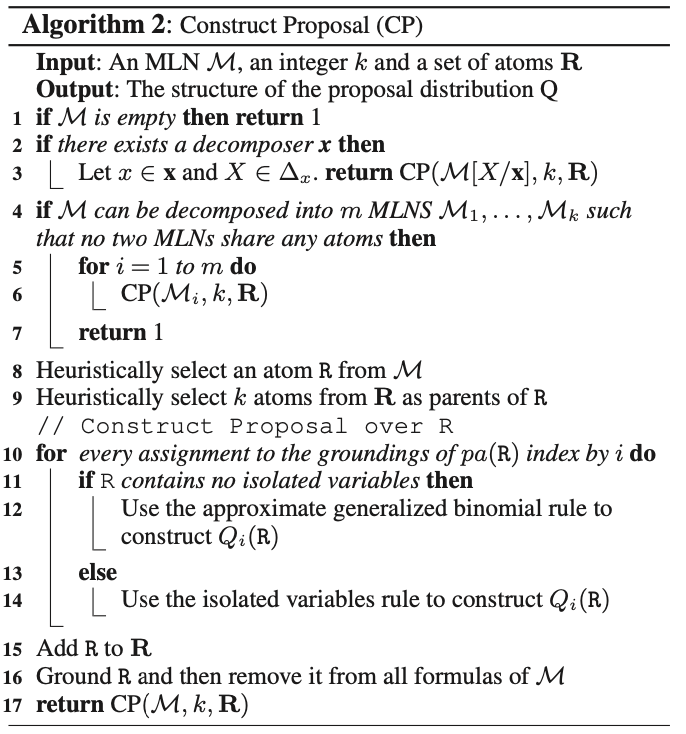 T. Braun - StaRAI
50
Vibhav Gogate, Abhay Jha, and Deepak Venugopal: Advances in Lifted Importance Sampling. In: Proceedings of the Twenty-Sixth AAAI Conference on Artificial Intelligence, 2012. (Algorithm from there)
Approximate Inference
Problems with Importance Sampling
T. Braun - StaRAI
51
Approximate Inference
Markov Chain Monte Carlo (MCMC) Sampling
State transition system
Gibbs Sampling, Metropolis-Hastings Sampling

Lifted Gibbs Sampling, Lifted Metropolis-Hastings Sampling
T. Braun - StaRAI
52
Approximate Inference
Markov Chain Monte Carlo (MCMC)
T. Braun - StaRAI
53
Approximate Inference
Markov Blanket
…
…
Separators
…
T. Braun - StaRAI
54
Approximate Inference
MCMC: Example
Fixed evidence
State transition system
T. Braun - StaRAI
55
Approximate Inference
MCMC: Example
false
true
T. Braun - StaRAI
56
Approximate Inference
MCMC: Example
T. Braun - StaRAI
57
Approximate Inference
MCMC: Example
T. Braun - StaRAI
58
Approximate Inference
Gibbs Sampling
T. Braun - StaRAI
59
Approximate Inference
Gibbs Sampling: Algorithm
Gibbs Sampling
T. Braun - StaRAI
60
Approximate Inference
Gibbs Sampling and Factor-based Models
T. Braun - StaRAI
61
Approximate Inference
Example with Two Factors
(MB values absorbed)
Product
Norm.
T. Braun - StaRAI
62
Approximate Inference
Some Basics for MCMC
T. Braun - StaRAI
63
Approximate Inference
Some Basics for MCMC
Not ergodic (even / odd)
T. Braun - StaRAI
64
Approximate Inference
Some Basics for MCMC
Ergodic theory: about dynamical systems that are ergodic
System must be measure-preserving
Measure on a set: assign a number to each suitable subset of that set 
Axioms of probability theory correspond to axioms of measure theory (Kolmogorov axioms)
Some ergodic theorems can be applied to probabilistic setting
Some differences
In ergodic theory
irreducible + positive recurrent = ergodic and 
irreducible + positive recurrent + aperiodic = mixing
Whereas in probability theory
irreducible + aperiodic + positive recurrent = ergodic
Kolmogorov axioms
Probability of an event is a non-negative real number
Assumption of unit measure: probabilities add up to 1
Assumption of 𝜎-additivity: Probability of a set of disjoint events equals the sum over the individual probabilities (independence)
T. Braun - StaRAI
65
Approximate Inference
Some Basics for MCMC
For any finite-state ergodic Markov chain, there is a unique long-term visit rate for each state
“Steady-state” or stationary distribution
Stationarity: Transition probabilities between states do not change over time
Over long time-period, each state visited in proportion to this rate
It does not matter where we start

Reason why sampling works with a large enough sampling size
T. Braun - StaRAI
66
Approximate Inference
Some Basics for MCMC
T. Braun - StaRAI
67
Lawrence Page, Sergey Brin, Rajeev Motwani, and Terry Winograd: The PageRank Citation Ranking: Bringing Order to the Web. In Proceedings of the 7th International World Wide Web Conference, 1998.
Approximate Inference
Stationary Distribution Formally
T. Braun - StaRAI
68
Approximate Inference
Stationary Distribution Formally
T. Braun - StaRAI
69
Approximate Inference
Parallelisation
Run Gibbs independently on full copies of the same model
More samples in the same time
or
Same number of samples in less time
Combine individual counters in one
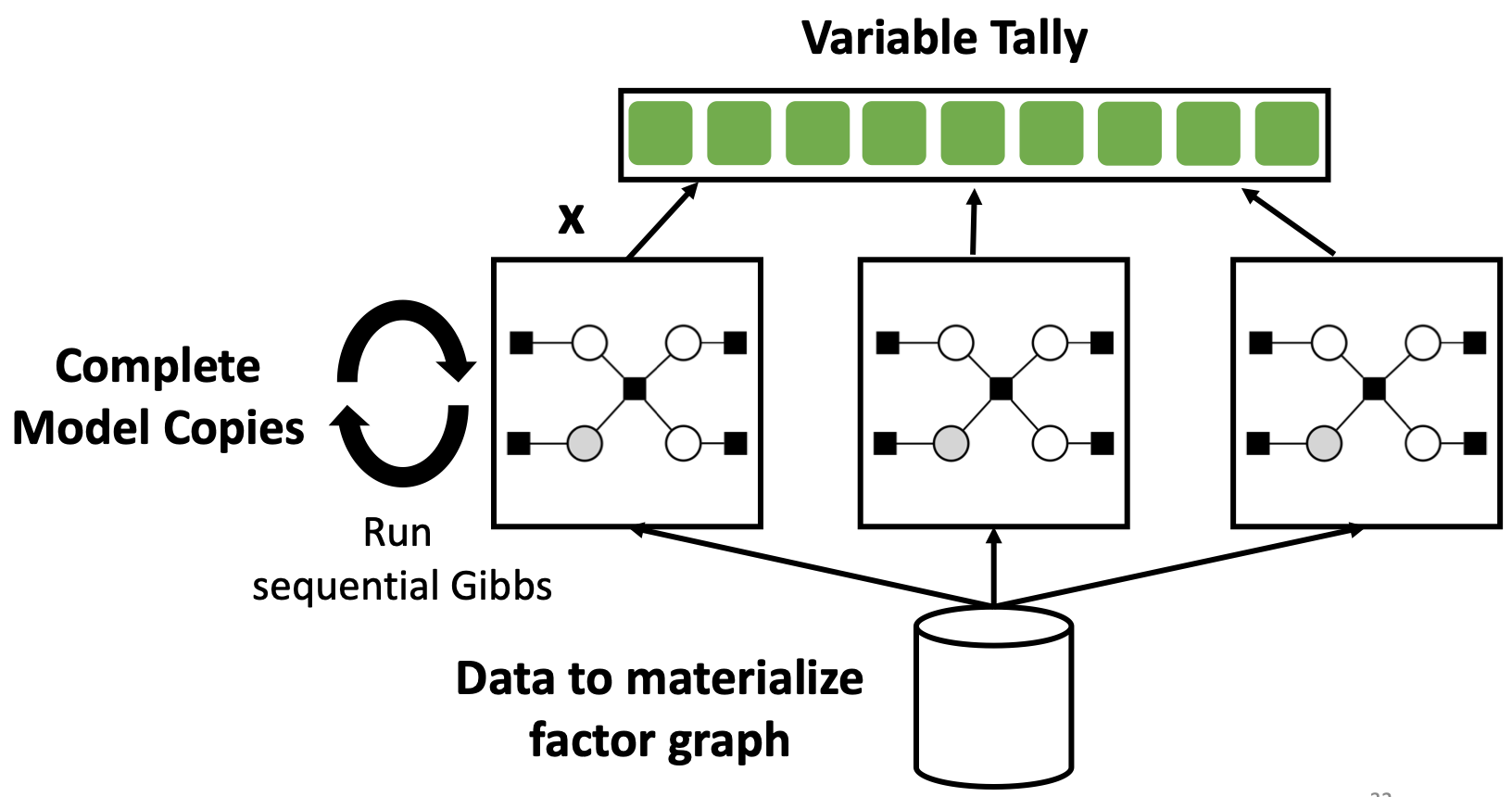 T. Braun - StaRAI
70
Abbildung: Theo Rekatsinas, https://thodrek.github.io/CS839_fall18/lectures/lecture_14/Lecture_14.pdf
Approximate Inference
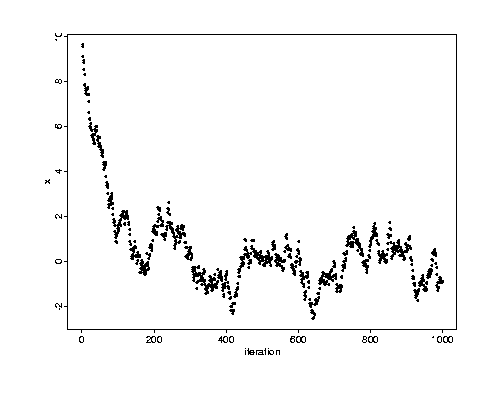 Burn-in & Thinning
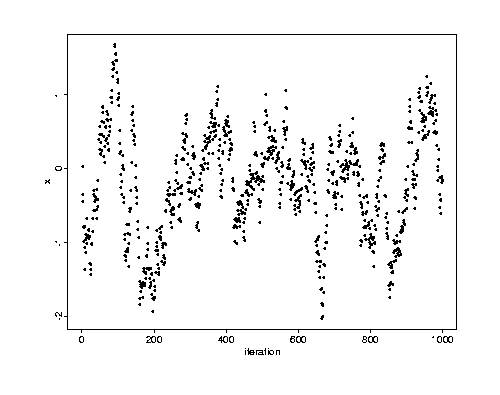 Abbildungen: Charles Geyer: Burn-in Is Unnecessary. http://users.stat.umn.edu/~geyer/mcmc/burn.html 
William A. Link and Mitchell J. Eaton: On Thinning of Chains in MCMC. In Methods in Ecology and Evolution, 2011. https://besjournals.onlinelibrary.wiley.com/doi/10.1111/j.2041-210X.2011.00131.x
T. Braun - StaRAI
71
Approximate Inference
Other Problems with Gibbs Sampling
Only very local moves over the state space
One random variable at a time
In models with tightly correlated random variables, such moves can lead from highly likely states to states with very low probability
With a high probability of moving back to the high-probability state
Chain is unlikely to move away from such a state
Chain will mix slowly

Consider chains that allow broader range of moves including larger steps 
Have to construct such a Markov chain with the same/desired stationary distribution
T. Braun - StaRAI
72
Approximate Inference
Metropolis-Hastings Algorithm (MH)
T. Braun - StaRAI
73
W.K. Hastings: Monte Carlo Sampling Methods Using Markov Chains and Their Applications. In Biometrika, 1970.
Approximate Inference
Proposal Distribution in MH
T. Braun - StaRAI
74
Approximate Inference
Acceptance Probabilities
T. Braun - StaRAI
75
Approximate Inference
MH: Algorithm
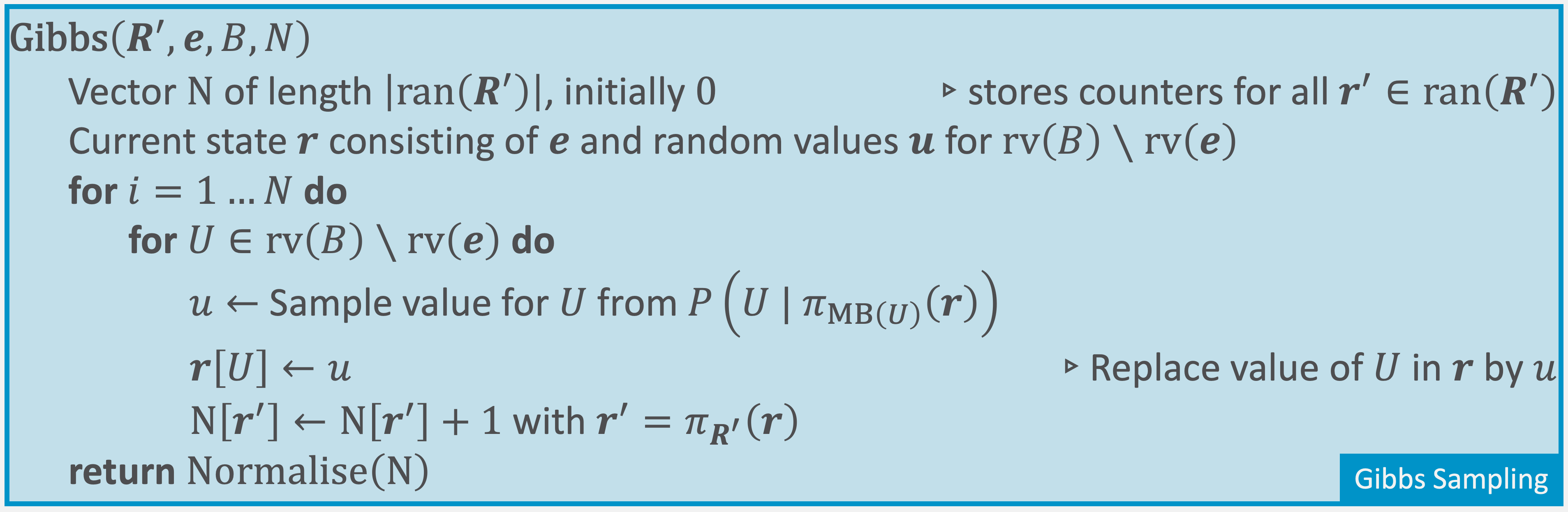 T. Braun - StaRAI
76
Approximate Inference
As far as I know at this point
Lifted MCMC
A
B
T. Braun - StaRAI
77
Mathias Niepert: Markov Chains on Orbits of Permutation Groups. In UAI-12 Proceedings of the 28th Conference on Uncertainty in Artificial Intelligence, 2012.
Approximate Inference
Why Do Orbits help?
A
B
T. Braun - StaRAI
78
Mathias Niepert: Markov Chains on Orbits of Permutation Groups. In UAI-12 Proceedings of the 28th Conference on Uncertainty in Artificial Intelligence, 2012.
Approximate Inference
Orbital Markov Chain
A
B
T. Braun - StaRAI
79
Mathias Niepert: Markov Chains on Orbits of Permutation Groups. In UAI-12 Proceedings of the 28th Conference on Uncertainty in Artificial Intelligence, 2012.
Approximate Inference
Orbital Gibbs Sampling
A
B
T. Braun - StaRAI
80
Mathias Niepert: Markov Chains on Orbits of Permutation Groups. In UAI-12 Proceedings of the 28th Conference on Uncertainty in Artificial Intelligence, 2012.
Approximate Inference
Lifted MH
Account for evidence that may break symmetries, using, e.g., approximate symmetries
➝ forward pointer to learning
T. Braun - StaRAI
81
Guy Van den Broeck and Mathias Niepert: Lifted Probabilistic Inference for Asymmetric Graphical Models . In AAAI-15 Proceedings of the 29th AAAI Conference on Artificial Intelligence, 2015.
Approximate Inference
Interim Summary
Approximate inference based on sampling can lead to faster but approximate results
Goodness of approximation depends on the number of samples generated
Direct sampling
Rejection sampling
Sample along graph structure, reject samples inconsistent with evidence
Importance sampling
Use proposal distribution for sampling, weight samples to correct the difference between proposal distribution and target distribution
Use domain knowledge about groups of indistinguishable instances to reduce variance
MCMC sampling
Build a Markov chain and sample a new state based on the previous state
Find orbits for faster convergence
T. Braun - StaRAI
82
Approximate Inference
When to Choose Approximate or Exact Inference?
Agent
Environment
Sensors
State
What the world
is like now
How the world evolves
What my actions do
How happy I will bein such a state
Utility
What action Ishould do now
Actuators
T. Braun - StaRAI
83
AIMA, Russell/Norvig
Approximate Inference
Agents: Monte Carlo vs. Las Vegas
T. Braun - StaRAI
84
Approximate Inference
Outline: 4. Lifted Inference
Exact Inference
Lifted Variable Elimination for Parfactor Models
Idea, operators, algorithm, complexity
Lifted Junction Tree Algorithm
Idea, helper structure: junction tree, algorithm
First-order Knowledge Compilation for MLNs
Idea, helper structure: circuit, algorithm
Approximate Inference: Sampling
Direct sampling: Rejection sampling, (lifted) importance sampling
(Lifted) Markov Chain Monte Carlo sampling

➝ Lifted Learning
T. Braun - StaRAI
85